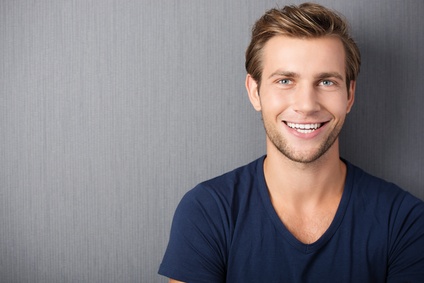 NAME: JOHN DOE
JOB: JOB TITLE
MOBILE: 222 333 444
EMAIL: MAIL@MAIL.COM
WEBSITE  HTTP//WWW.WEBSITE.COM
NATIONALITY : ENGLISH
ADDRESS: 12 Regent Street Y200 New-York, NY
John
DOE
PROFESSIONAL TITLE
Lorem ipsum dolor sit amet, consectetur adipiscing elit. Quisque pulvinar sit amet turpis ut consequat. Lorem ipsum dolor sit amet, consectetur adipiscing elit. Quisque pulvinar sit amet turpis ut consequat.
EXPERTISE
LANGUAGES
HOOBIES
Lorem ipsum dolor sit amet, consectetur adipiscing elit. Quisque pulvinar sit amet turpis ut consequat. Lorem ipsum dolor sit amet, consectetur adipiscing elit. Quisque pulvinar sit amet turpis ut consequat.